Weimar Germany
A revision presentation from http://www.mrallsophistory.com/
The situation after World War 1
The Kaiser has abdicated and left Germany
A power vacuum has been created as there is no established form of government
Millions of German workers have been killed or seriously injured during the war
Germany has become an international pariah (outcast)
Germany is subject to an imposed peace settlement
The situation after World War 1
In reality, this meant:
Political instability
There were uprisings against the fledging republic even before it was properly formed.
Economic ruin
The war has devastated the economy and further problems occur as a result of the Peace settlement.
Unemployment
Millions of soldiers have returned home to find no jobs available.
The Treaty of Versailles
Terms of the Peace treaty
Massively reduced military capability
‘War guilt’ clause imposed
Reparations fixed at a very high level

All of this led to BIG problems from 1919
Problems 1919-1924
Anger directed at the government for signing the Treaty of Versailles
The new constitution reliant on coalition governments, which weakens its power
Economic problems as all profit is sent directly to the Allies as reparations pay-outs
Valueless currency as economic crisis leads to hyper-inflation
Rise of extremist groups attempting to wrestle power from the de-stabilised government (Freikorps, Spartacists etc.)
Opposition Uprisings
The Communist Spartacists in 1919, defeated by the right-wing militia of the Freikorps
The right-wing Kapp Putsch, defeated by a general strike
Summary
Germany in a desperate situation.
The terms of the Treaty of Versailles cripple the economy and prevent German recovery after the war.
This in turn leads to the new, Weimar, government being unable to restore pre-war conditions.
Animosity towards those who signed the treaty grows and many German people look for people to blame for the crisis, leading to theories of ‘the stab in the back’.
The new government, already under fire, is likely to fail in it’s duty to provide security, prosperity and comfort given the conditions that it has inherited.
The Weimar Republic Under Gustav Stresemann
Stresemann was Chancellor in 1923 only.
His main role was as Foreign Minister from 1924
He was a right-winger and more able than Ebert
He built up Germany’s prosperity again although all of Europe was recovering
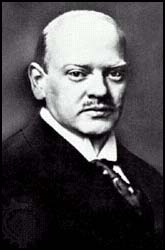 Rep’s
loans
USA
Germany
GB & FRANCE
War debts
The Dawes Plan - 1924
Germany’s reparations paid over a longer period
America lent money to German industry and also to the Government to pay reparations
German currency reorganised
The Weimar Republic Under Gustav Stresemann
Stresemann showed real skill in foreign policy
Locarno Treaties – 1925
1926 – Germany joined the League of Nations
Young plan - 1929
After a number of years in the wilderness Germany was accepted back into the international community
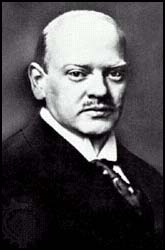 The Locarno Treaties
Germany, France, Italy, Belgium, Czechoslovakia, Poland met at Locarno in Switzerland.
Signed a number of treaties to settle disputes between themselves
France, Belgium and Germany agreed to accept borders as drawn up by Treaty of Versailles
Rhineland stayed demilitarised
France would protect Poland and Czechoslovakia if attacked by Germany
Germany would not use force to settle disputes with neighbours
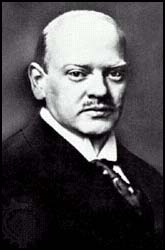 BUT!
Unemployment and poverty still high
The growing prosperity was based on USA loans – what would happen if USA wanted the money back?
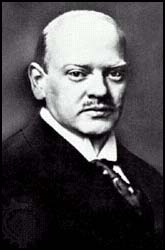